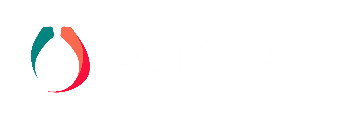 Fuel pre-filtration
VTX
French manufacturing
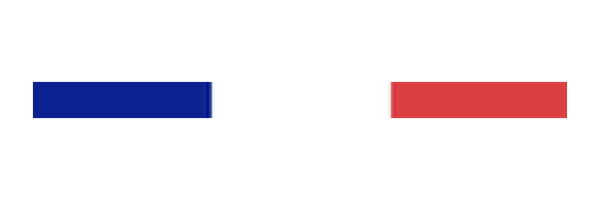 Easy maintenance: quick removal and easy cleaning of the cartridge

Minimum space requirement

High reliability: no moving parts

No consumables

Good corrosion resistance

Good impact resistance
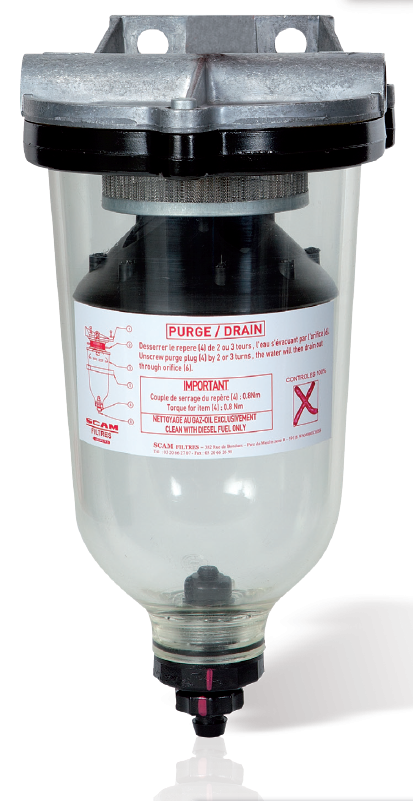 AUTOMOBILE
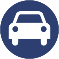 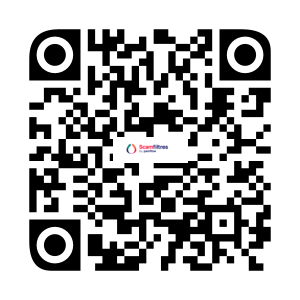 FILTER OPERATION
Separation of water from fuel by centrifugation for the optimization of the coalescence phenomenon

Final filtration of solid particles on the metal cartridge
NAUTICAL
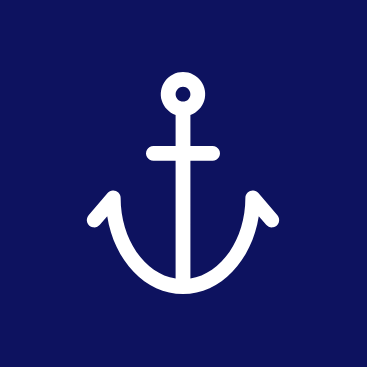 AGRICULTURE
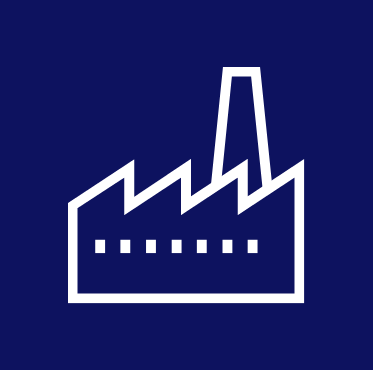 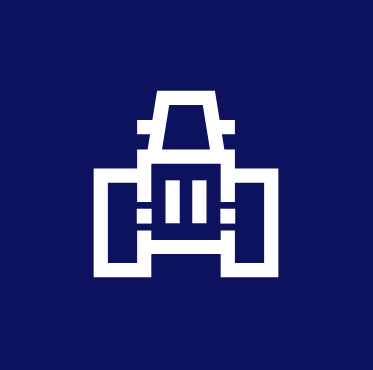 SKID
0000
CONFIGURATION
Operating conditions
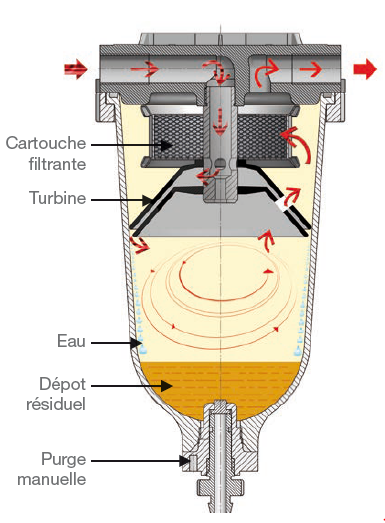 In and output M14x1,5

Nitrile gasket (VITON option)

Aluminum alloy cover

Stainless steel cartridge

Polypropylene turbine

Transparent Trogamid bowl
Filtration threshold 
100, 300 and 500µm

Max. flow rate 
500 l/hr

Temperature 
-15 to 50°C

Pressure loss
15 mbar
Complies with the European Directive 
2014/68/EC
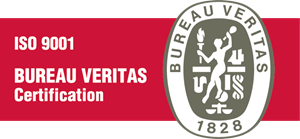 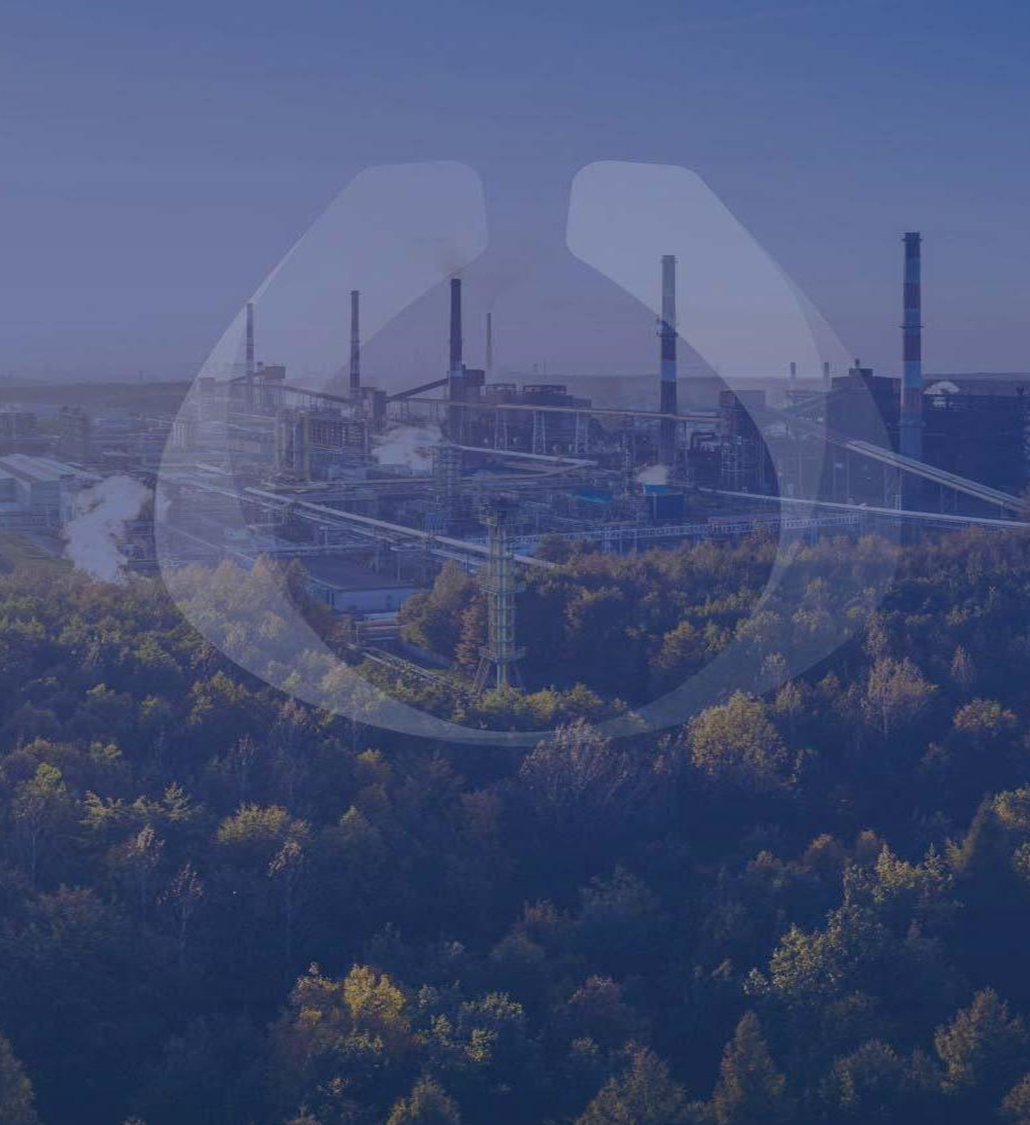 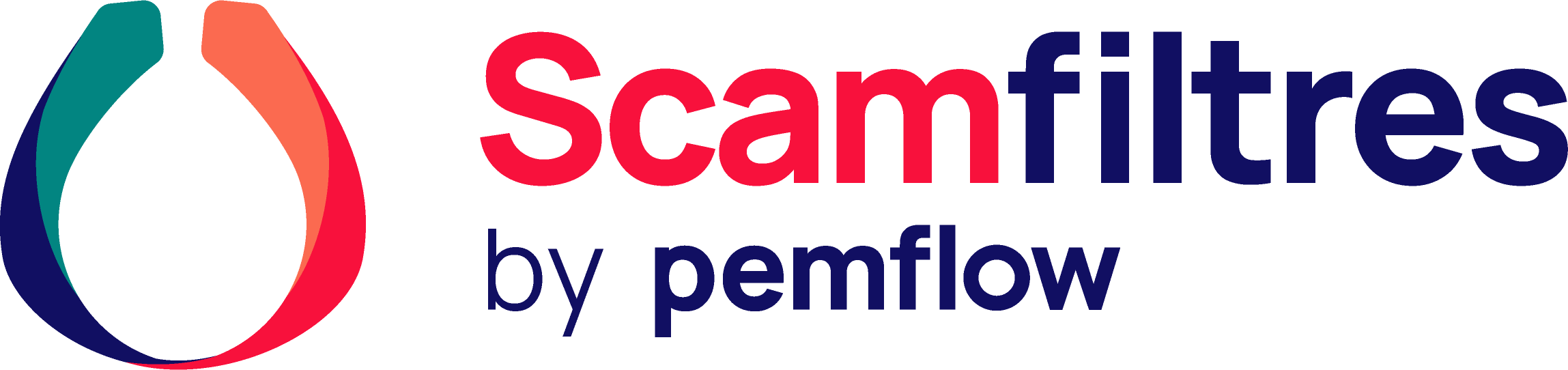 Let's keep in touch
382, rue de Bondues
Parc d’Activités du Moulin, Zone B
59118 WAMBRECHIES,
FRANCE
adv@pemflow.com
+33 3 20 66 27 07
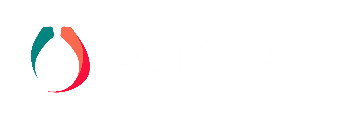 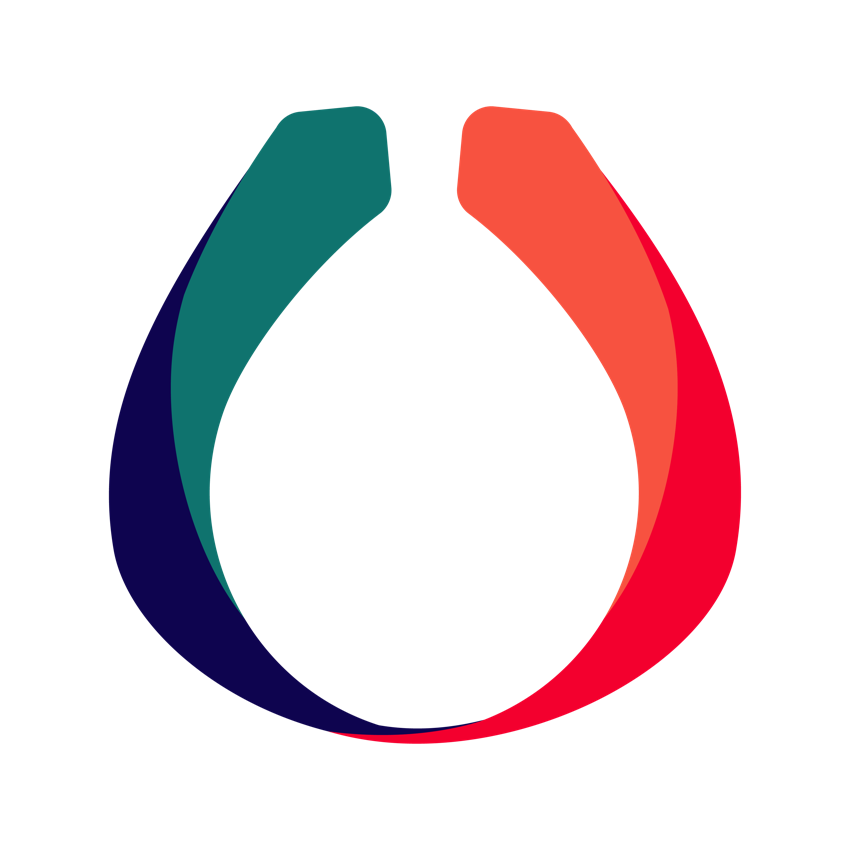 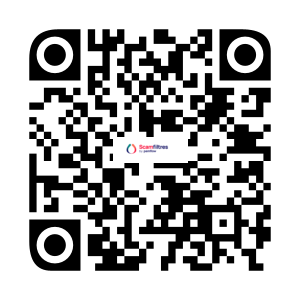